Homophones
Grade -04
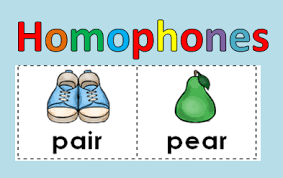 Minuwangoda Zonal Education Office
E - Igenum Piyasa
What are homophones?
Homophones are words that sound the same but have different meanings.
Eg: meet  - meat
       road - rode
       their - there
       whole - hole
        see  - sea
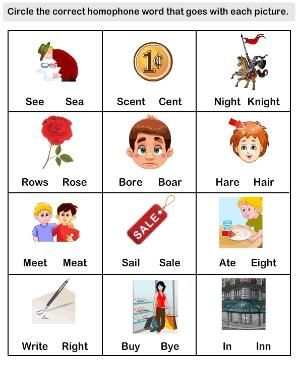 Thank You!